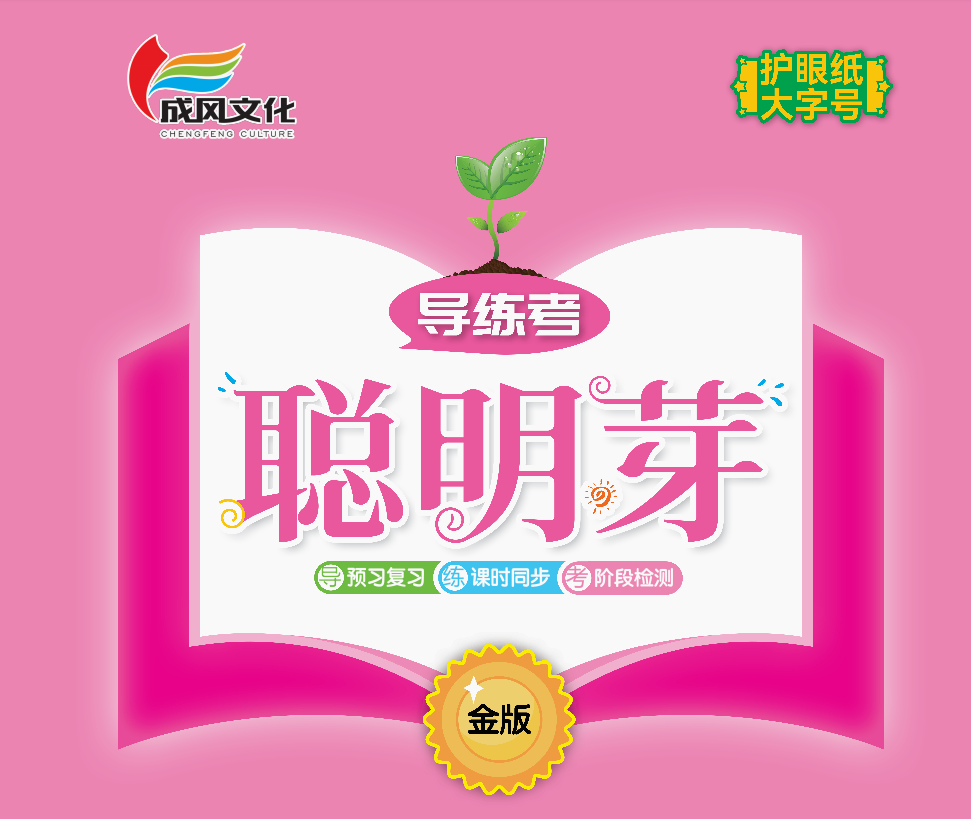 第七单元    阅读
17    小猴子下山
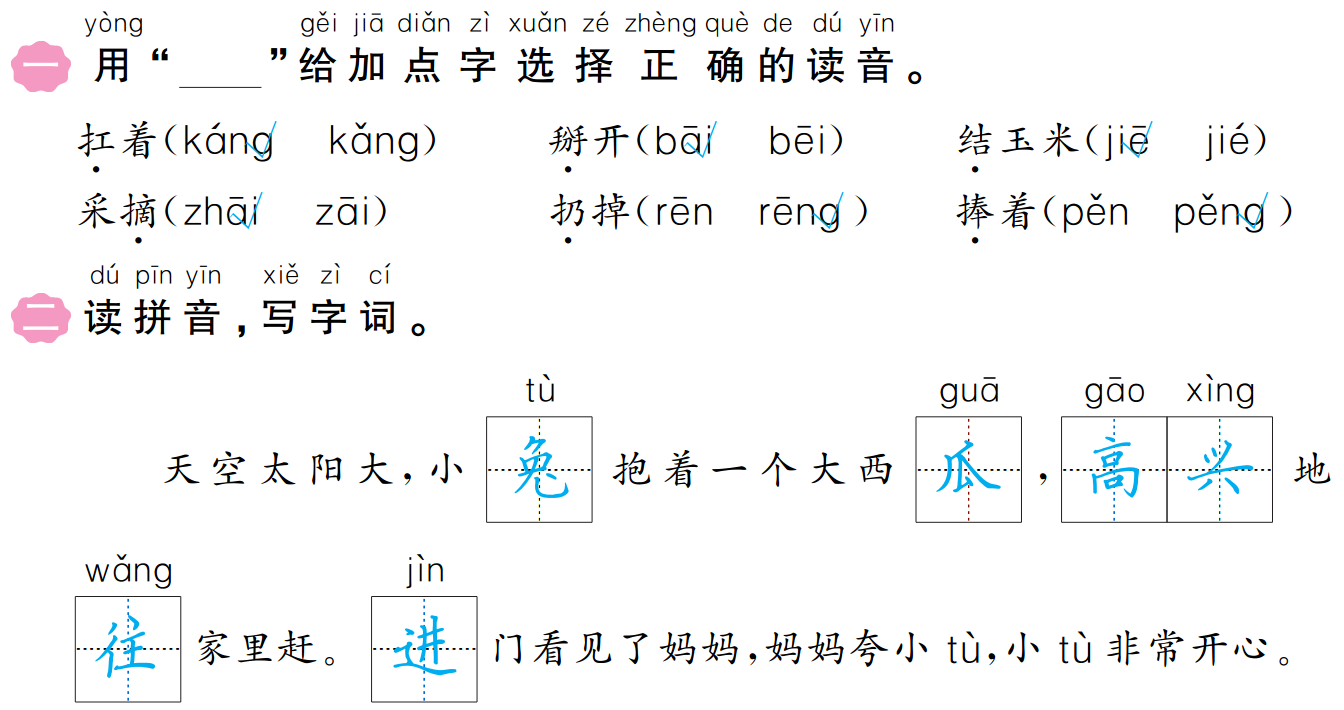 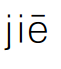 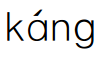 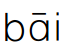 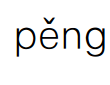 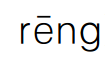 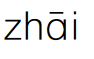 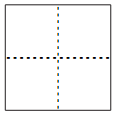 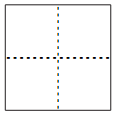 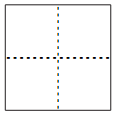 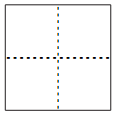 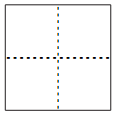 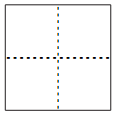 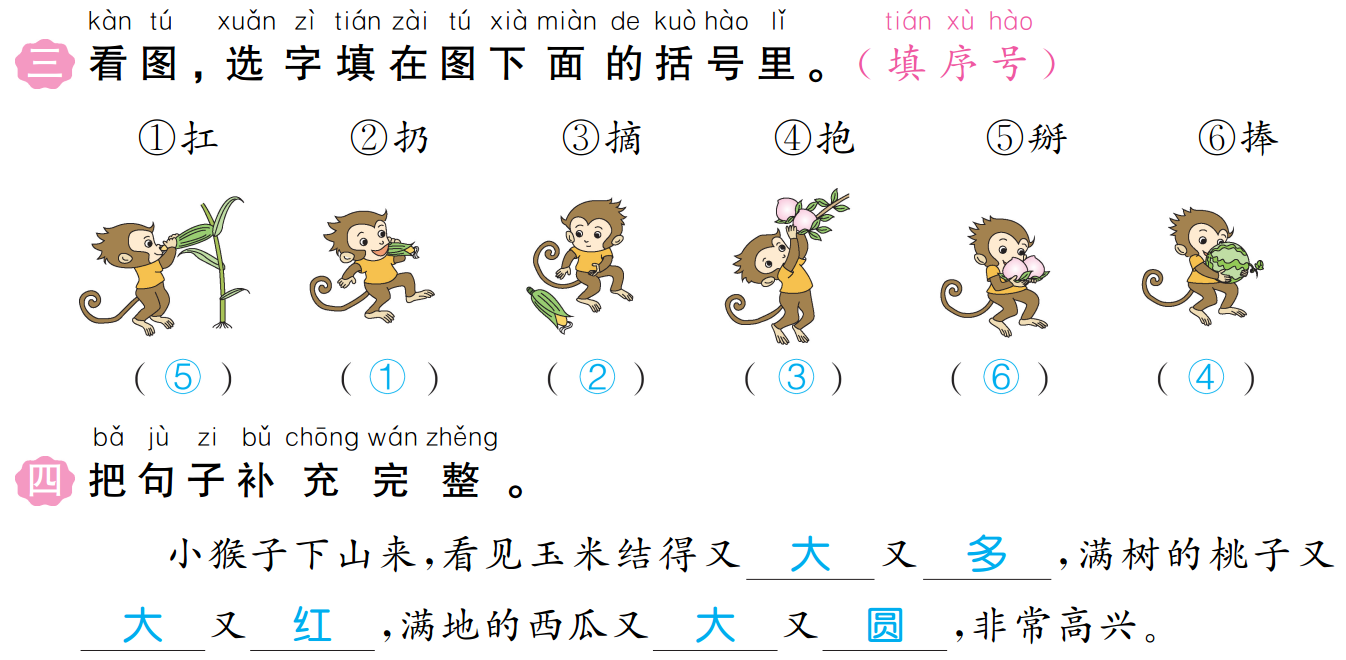 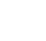 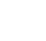 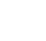 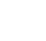 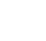 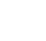 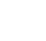 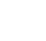 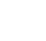 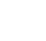 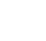 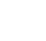 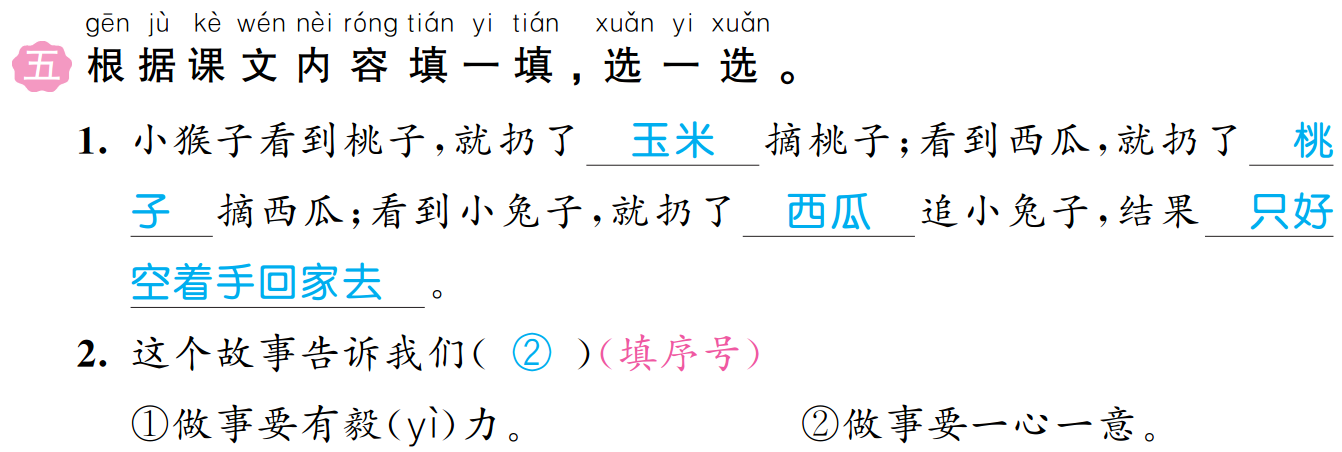 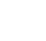 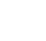 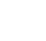 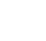 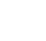 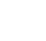 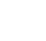 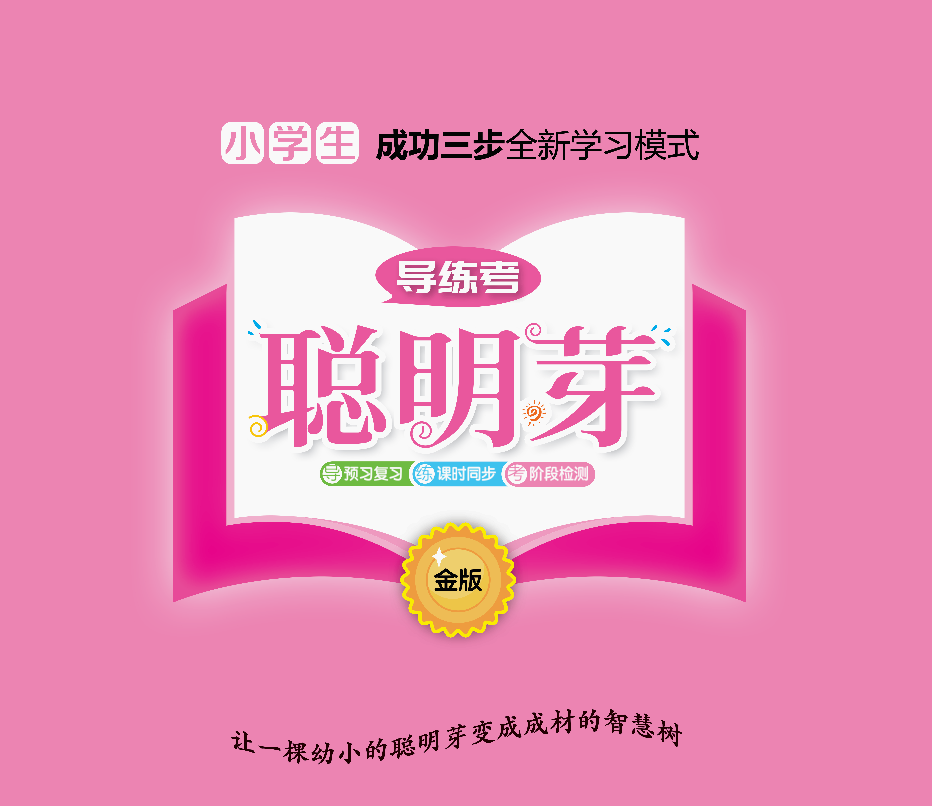